Conselhos de Usuários
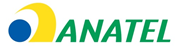 Gerência de Interações Institucionais, Satisfação e Educação para o Consumo
Superintendência de Relações com Consumidores
Res. 734/20 – Nova composição dos Conselhos de Usuários
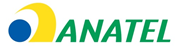 2
Nova Composição
Representantes ELEITOS:
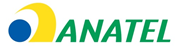 3
Nova Composição
Representantes INDICADOS:
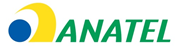 4
Processo de eleição 2022
Setembro
Publicação do resultado final
Abril
Publicação dos Editais
Julho
Período de registro das candidaturas
Agosto
Período de votação
Mandato: triênio 2023/2025
Novembro
Convocação para a posse e 1ª Reunião
Para preservar a representatividade regional o eleitor só pode votar em candidatos da mesma macrorregião geográfica em que tem domicílio.
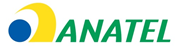 5
Indicação dos membros da Senacon, MPF e DPU
A SRC oficiou em julho a Senacon,  MPF e DPU para indicação de seus representantes até 15/11, tendo sido o pedido reiterado no início de novembro.

Indicações recebidas:

Senacon: titulares e suplentes para todos conselhos

Vagas remanescentes decorrentes da não indicação
 
O MPCON enviou indicação de um nome para todos os Conselhos
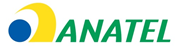 6
Indicação dos membros pelo CDUST
Art. 6°, § 8º da Res. 734/2020: 

“na ausência de indicação de um ou mais representantes da MPF, DPU e Senacon em prazo previsto no Manual Operacional (até 30 dias* antes da posse dos eleitos), a indicação para as vagas remanescentes caberá ao CDUST, que indicará representantes externos à Agência, com destacada atuação na área de direitos dos consumidores”.


* A convocação para posse e 1ª reunião estava prevista para o dia 30/11
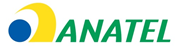 7
Indicação dos membros pelo CDUST
4ª reunião ordinária do CDUST (09/12/22): informado sobre a necessidade de escolha dos nomes remanescentes PARA AS VAGAS DA DPU E MPF (TITULAR E SUPLENTE).

26 de dezembro: e-mail aos membros do CDUST enviando a planilha  com a lista de entidades que não se elegeram nas eleições e  informando sobre a possibilidade de indicações para as vagas remanescentes.

Indicações recebidas:
Procon Boa Vista: titulares para Tim e Vivo
MPCON: titular
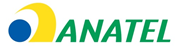 8
Indicação pelo CDUST -  Sugestões apresentadas
acatar a indicação do MPCON para preencher  a vaga de titular do MPF em todos os Conselhos;
acatar a indicação do Procon de Boa Vista - titular dos Conselhos de TIM e VIVO
usar a lista dos candidatos para preencher as vagas:
Remanescentes do DPU: 4 titulares e 6 suplentes
Remanescentes do MPF: 6 suplentes
adotar critérios objetivos para a escolha dos nomes constantes da lista.
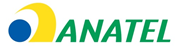 9
USO DA LISTA – Proposta de Critério
Critério objetivo para a escolha dos nomes constantes da lista.

Escolher as entidades não eleitas com o maior número de votos para figurarem como titular e suplente;

Preocupação com a representatividade regional.
10
Sugestões apresentadas – opção para vaga remanescente (DPU)
Critério: indicações recebidas do CDUST + número de votos

Algar
Titular: ADOCON/SC - Associação Catarinense de Defesa dos Direitos do Consumidor e da Mulher (Sul)
Suplente: PROCON/BH (sudeste)

Claro
Titular: PROCON/MA – (nordeste)
Suplente: PROCON Municipal de Votuporanga (Sudeste)

Oi
Titular: IBRAS - Instituto Brasileiro de Atenção Social (Nordeste)
Suplente: Instituto de Defesa do Consumidor - PROCON-AM (Norte)
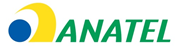 11
Sugestões apresentadas – opção para vaga remanescente (DPU)
Critério: indicações recebidas do CDUST + número de votos
Sky
Titular: Conselho Subseccional de Olinda da Ordem dos Advogados do Brasil (Nordeste)
Suplente: Fundo Municipal de Defesa do Consumidor – FUNDEC (Nordeste)

Tim
Titular: Associação De Moradores Do Bairro Betânia (Norte)
Suplente: SEDC/PROCON BOA VISTA (Norte)

Vivo
Titular: SEDC/PROCON BOA VISTA (Norte)
Suplente: Associação De Moradores Do Bairro Betânia (Norte)
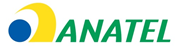 12
Sugestões apresentadas – opção para vaga remanescente (MPF)
Critério: INDICAÇÃO MPCON + número de votos 

Algar
Titular: MPCON (Henrique da Rosa Ziesemer)
Suplente: PROCON BH (Sudeste)

Claro
Titular: MPCON (Henrique da Rosa Ziesemer)
Suplente: PROCON/ES (Sudeste)

Oi
Titular: MPCON (Henrique da Rosa Ziesemer)
Suplente: PROCON/MA (Nordeste)
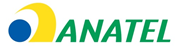 13
Sugestões apresentadas – opção para vaga remanescente (MPF)Critério: MPCON + número de votos
Sky
Titular: MPCON (Henrique da Rosa Ziesemer)
Suplente: Associação de Moradores do Bairro Betania – AMBB (Norte)

Tim
Titular: MPCON (Henrique da Rosa Ziesemer)
Suplente: Associação De Moradores Do Bairro Betânia (Norte)

Vivo
Titular: MPCON (Henrique da Rosa Ziesemer)
Suplente: Agência Municipal de Proteção e Defesa e do Consumidor (Centro-Oeste)
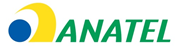 14
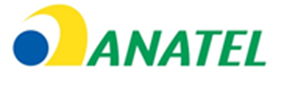 www.anatel.gov.br/consumidor